ЕЛЛІНСЬКИЙтеатр
Давньогрецький театр
Трагедія
Комедія
(вiд грецького komos – веселий натовп, та komodia – пісні цього натовпу, а звідси і комедія -- драматичний твір із веселим, смішним або сатиричним сюжетом)
(від грецького tragos – цап, ode- пісня), що буквально означає  “цап'яча пісня” - драматичний твір, де зображено гострі конфлікти, які найчастіше закінчуються загибеллю героїв.
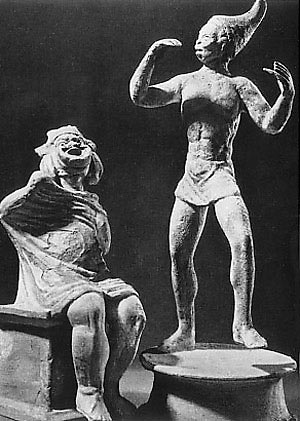 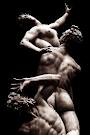 Три основоположники давньогрецької трагедії
Есхіл
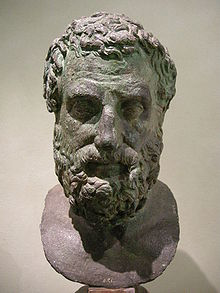 Звістки про життя Есхіла відомі головним чином з життєпису, що міститься у складі рукопису його трагедій XI ст. Згідно з цими даними, Есхіл народився в 525 до н. е. в сусідньому з Афінами містечку Елевсіні, його батьком був Евфоріон, що належав до стародавньої афінської аристократії, евпатридів. Есхіл воював з персами у Марафонській битві (490 до н. е., цей факт із гордістю відзначається у його епітафії), де загинув його брат Кинагир, брав участь також у битві при Саламіні (480 до н. е.), оскільки розповідь про цей бій у «Персах» швидше за все належить очевидцеві, і, ймовірно, при Платеях (479 до н. е.). За молодості Есхіла, за часів упадку Пісістратидів, Афіни були малозначним містом, але йому довелось стати свідком тріумфу демократичного ладу, який вивів Афіни на провідне місце в грецькому світі, що сталося після греко-перських воєн.              
     Вперше Есхіл взяв участь у змаганні трагіків бл. 500 до н. е., під час першої Олімпіади, разом з Хірилом й Пратином, але перший приз йому вдалося здобути тільки в 484 до н. е., коли йому виповнилось сорок один рік. У 472 одержав першу нагороду за трилогію, що включала «Персів», у 467 перемогла фіванська тетралогія; у 463 — тетралогія про Данаїд, у 458 — шедевр «Орестея», єдина грецька трилогія, що дійшла до нас. Есхіл здобував перше місце щонайменше 13 разів і 15 посмертно (що було можливо лише тому, що як виняток його п'єси були допущені до повторних постановок). Афіняни дуже високо цінували його твори. Про це можна судити вже з того, що після його смерті в Афінах була прийнята ухвала, що всякий бажаючий поставити п'єсу Есхіла «одержить хор» від влади (тобто отримає дозвіл зробити постановку драми на святі Діонісій). Есхіл кілька разів (471—469) їздив на Сицилію і ставив там свої драми, а також склав трагедію «Етнянки» на честь заснування Етни тираном Гієроном, тодішнім правителем Сіракуз. Переказ про те, начебто в 468 до н. е. Есхіл залишив Афіни, тому що його обурив успіх молодшого суперника Софокла, очевидно недостовірний, бо у 467 до н. е. Есхіл уже знову в Афінах на постановці своєї трагедії «Семеро проти Фів». Після 458 до н. е. Есхіл знову поїхав до Сицилії, де помер у м. Гелі в 456 до н. е. Надгробний напис вважається твором самого поета:
            Тут, у землі хлібодайної Гели, впокоївсь навіки
            Житель афінський - Есхіл, Евфоріона син. 
            Довговолосі мідійці змогли оцінить його силу, 
            А марафонські гай і плем’я - свідки відваги його.
Як і всі трагіки до Софокла, він сам виконував ролі у своїх драмах, але наймав також і професійних акторів. Вважається, що саме Есхіл зробив надзвичайно важливий крок у розвитку драми, ввівши в дію другого актора.
Софокл
Софокл народився в селищі Колонос, що існувало на відстані приблизно за 2,5 км на північ від Афінського акрополя. Різні джерела вказують на 488, 495 та 496 р. до н. е. Його батько Софілл був заможною людиною, власником зброярні. Майбутній поет отримав гарну освіту, навчався музиці у Лампра, а крім того, здобував відзнаки на атлетичних змаганнях. Замолоду Софокл відрізнявся надзвичайною красою, імовірно, тому йому доручили очолити хор юнаків, що співали вдячні гімни богам після перемоги над персами при Саламіні (480 до н. е.).
 
Дванадцятьма роками пізніше (468 до н. е.) Софокл уперше взяв участь у театральних святах і здобуво перший приз, перевершивши свого великого попередника Есхіла. Змагання двох настільки визначних поетів викликало в публіці живе зацікавлення, з цього моменту і до самої смерті Софокл залишався найбільш популярним з афінських драматургів: більше 20 разів він ставав в змаганні першим, багато разів другим і ніколи не посідав третього місця (учасників було завжди троє). Не було йому рівних і за обсягом написаного: вважається, що Софоклу належало 123 драми. Софокл мав успіх не тільки як драматург, а був взагалі популярною особою в Стародавніх Афінах.
 
Софокл, як і всі афіняни в V ст. до н. е., активно брав участь у суспільному житті. Замолоду був прибічником Кімона, який очолював угруповання землевласників, а пізніше долучився до Перікла і до кінця життя залишався прибічником періклової демократії. Існують припущення, що він був членом колегії, яка відігравала важливу роль, скарбників Афінського союзу в 443—442 до н. е., і цілком певно відомо, що Софокл був обраний одним з десяти стратегів, які командували каральною експедицією проти Самоса в 440 до н. е. Ймовірно, ще двічі Софокла обирали стратегом. Уже в досить літньому віці, коли Афіни проходили через епоху поразки і розпачу, Софокла обрали одним із десяти «пробулів» (уперекладі з грецької — «радник»), котрим були довірені доля Афін після катастрофи, що спіткала експедицію на Сицилію (413 до н. е.). Таким чином, успіхи Софокла на державному поприщі не поступаються його поетичним досягненням, що цілком характерно як для Афін V століття, так і для самого Софокла.
 
Софокл славився не тільки відданістю Афінам, а й благочестям. Повідомляють, що він заснував святилище Геракла і був жерцем одного з другорядних божеств-цілителів, Халона або Алкона, зв'язаного з культом Асклепія, і що він приймав у власному будинку бога Асклепія доти, доки не був завершений його храм в Афінах. (Культ Асклепія утверджується в Афінах у 420 до н. е.; божеством, якого приймав у себе Софокл, майже напевно був священний змій.) Після смерті Софокл був обожнений під ім'ям «героя Дексіона» (це ім'я, породжене коренем «декс-», гр. «приймати», можливо, нагадує про те, як він «приймав» Асклепія).
 
Широко відомий анекдот про те, як Софокла викликав до суду його син Іофон, який бажав довести, що старий батько вже не в змозі керувати майном родини. Тоді Софокл переконав суддів у своїй розумовій повноцінності, продекламувавши оду на честь Афін з «Едіпа у Колоні». Ця історія, безумовно, вигадана, оскільки повідомлення сучасників підтверджують, що останні роки Софокла минулися настільки ж безтурботно, як і початок його життя, і він до кінця зберіг найкращі стосунки з Іофоном. Останнє, що відомо про Софокла, — це його вчинок при одержанні звістки про смерть Еврипіда (навесні 406 до н. е.). Тоді Софокл одягнув учасників хору у жалобне і вивів їх на «проагон» (свого роду генеральна репетиція перед змаганням трагіків) без святкових вінків. У січні 405 до н. е., коли була поставлена комедія Аристофана «Жаби», Софокла вже не було в живих. Розповідають, що Софокл читав публічно свою нову трагедію. Закінчивши читати, з хвилюванням чекав, що скажуть слухачі, думки яких розійшлися. Коли дізнався, що більшості твір сподобався, помер від радості.
 
В останні роки життя Софокл став свідком Пелопонеської війни, він помер за два роки до її закінчення, коли значна частина Аттики була захоплена спартанцями. Сучасники вбачали в його житті суцільну низку успіхів. „Блаженний Софокл, — викликує комедіограф Фрініх у «Музах», поставлених у січні 405 до н. е.). Софокл помер, проживши довге життя, він був щасливий, розумний, склав безліч прекрасних трагедій і помер благополучно, не зазнавши ніяких лих“.
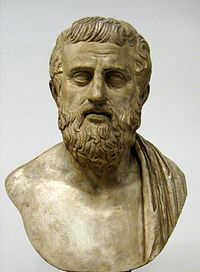 Еврипід
Згідно з Пароською хронікою Еврипід народився на острові Саламін у 484 році до н. е. За іншою версією поет народився в день Саламінської перемоги (28 вересня 480 року до н. е.), коли на острів висадилися афіняни, під час війни проти персів. Його батько Мнесарх мав невелику земельну власність, але спромігся дати синам освіту. За Арістофаном, його мати — зеленщиця Клейто, але пізніший біограф Філохор заперечує це. Відомо, що він навчався у видатних філософів Протагора й Анаксагора, дружив з Архілаєм, Продиком та Сократом, мав значну бібліотеку. Хлопчиком майбутній поет брав участь у щорічному вшануванні Аполлона в його делоському храмі, що вважалося привілеєм давніх аттічних родів. Як свідчать біографи, замолоду Еврипід здобував перемоги як атлет, захоплювався малюванням.
 
Творчість Евріпіда, який сформувався в роки кризи афінської демократії, розкладу полісної моралі, посилення індивідуалізму, відрізняється різко критичним ставленням до міфології, етичних норм та інших традицій. Це викликало обурення сучасників і, цілком зрозуміло, що навколо нього склалася несприятлива атмосфера (відбита у творах Арістофана), внаслідок чого поет наприкінці життя залишив Афіни. Після нетривалого перебування у фессалійській Магнесії Евріпід поселився в Македонії, де й помер 406 до н. е. Недобрі плітки розповідали і про його смерть: нібито він був розірваний псами, або навіть розтерзаний жінками.
 
Є відомості, що Еврипід почав працювати над трагедіями вже у вісімнадцятирічному віці, але в змаганні драматургів він вперше взяв участь лише в 455 до н. е., коли йому було близько тридцяти років. В цьому змаганні драматург посів третє місце. За все життя йому вдалося здобути лише п'ять перемог (останню — посмертно). Еврипід, на відміну від Есхіла та Софокла, сам на сцені не виступав, а також, порушуючи традиції, не писав музику до своїх творів, доручаючи цю справу музикантам.
 
Незрозумілий сучасниками, Еврипід набув слави великого трагіка, який підготував мистецтво нової драми. Він широко вводить до драматичної дії раціональні інтонації філософського диспуту (в дусі софістів) або судових розглядів, поєднуючи граничний раціоналізм з психологізмом. Еврипіду властиве незвичне для античної трагедії посилення побутового елементу, цікавість до приватного життя людей. Показові кінцівки драм. Автор нехтує природним розвитком і завершеністю дії і тому в фіналі часто відбувається несподівана розв'язка, зазвичай пов'язана з втручанням божества, яке з'являлося на спеціальній театральній машині (еорема). Цей прийом пізніше отримав назву «deus ex machina» («бог з машини»). Творчість Евріпіда по-справжньому оцінили вже після його смерті; до падіння Римської імперії він залишався найвідомішим і найпопулярнішим драматургом античності. Простежується вплив на Менандра, трагедії Сенеки Молодшого та на європейську драматургію. Від трагедій «Медея», «Гіпполіт» та інших веде початок розвиток драми в бік патетичної, пафосної трагедії значних, часом патологічних пристрастей (цю лінію розвивають Сенека, Расін та інші). Від трагедій «Іон», «Єлена» та інших, де вперше з'являються мотиви загубленої й знайденої дитини тощо — веде шлях в сторону побутової драми, просторікуватих персонажів (через побутову комедію Менандра цей напрям веде до Плавта, а через нього до Мольєра). Трагедії Евріпіда час від часу з'являються і в репертуарі сучасного театру.
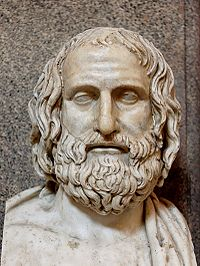 ОСНОВОПОЛОЖНИКИ КОМЕДІЇ
Кратин
Кратин ( др.-греч. Κρατῖνος; 520 до н. е.. - 423 до н. е.. .) - старогрецький, афінський комік, син Каллімеда . 


Засновник старшої афінської комедії , що досягла найвищого розквіту в творах Евполида і Аристофана . Писать комедии он начал лишь в старости; всех его пьес 21; девять раз он одержал победу в драматических состязаниях. Писати комедії він почав лише в старості; всіх його п'єс 21; дев'ять разів він здобув перемогу в драматичних змаганнях. О его жизни известно мало; по преданию, он был предан пьянству и этот свой порок сам выставил в комедии «Πυτίνή». Про його життя відомо мало; за переказами, він був відданий пияцтву і цей свій порок сам виставив у комедії «Πυτίνή». Его заслуга — в том, что грубым комическим праздничным играм, перешедшим в Афины из Мегар , он придал более правильную форму, увеличил число действующих лиц и сумел вовлечь в круг комедии явления общественной жизни Афин. Його заслуга - в тому, що грубим комічним святковим ігор, що перейшло у Афіни з Мегар , він надав більш правильну форму, збільшив число дійових осіб і зумів залучити до кола комедії явища суспільного життя Афін. Критики считают, что Кратин сделал для комедии то же, что Эсхил для трагедии. Критики вважають, що Кратин зробив для комедії те саме, що Есхіл для трагедії. Он был одним из наиболее серьёзных соперников более молодого Аристофана . Він був одним з найбільш серйозних суперників більш молодого Арістофана . Его пьесы сохранились в отрывках. Його п'єси збереглися в уривках. С Кратином часто ещё в древности путали Кратина Младшего, жившего, вероятно, при Птолемеях . З Кратина часто ще в давнину плутали Кратина Молодшого, який жив, ймовірно, при Птолемеях .
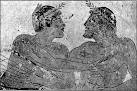 Евполід
Народився й прожив усе життя у Афінах. Стосовно особистого життя немає ніяких відомостей.
 
Є дані, що вперше він прийняв участь в якості комедіографа у 429 році або 428 році до н. е. Всього він написав 14 комедій й 7 разів здобував першу нагороду. Найбільш відомим є комедії «Міста», де надавалася шана грецьким містам вірним союзу з Афінами та висміювалися відступники, а також комедія «Деми», де у противагу сучасним демагогам для врятування від бід війни визивалися з потойбіччя видатні політичні діячі минулого — Солон, Мільтіад, Аристид та інші.
 
Також Евполід у своїх творах жорстко нападав на Аспазію, дружину Перикла, Клеона, Гіпербола, Алківіада, софістів, Сократа. Деякий час він товаришував з Аристофаном й навіть допомагав йому з комедією «Вершники». Втім через деякий час вони посварилися через якесь літературне питання та почали нападати один на одного у своїх творах.
Аристофан
Обставини життя майже невідомі. Дати його народження і смерті встановлюються за вказівками, що містяться в його творах, а також за іншими джерелами. Аристофан народився, ймовірно, в Афінах, в епоху розквіту афінської демократії і був сучасником тривалої Пелопоннеської війни зі спартанцями (431 до н. е. — 404 до н. е.), коли в Афінах відбувалася запекла політична боротьба.
 
Він був сином Філіппа з філи Пандіони, з дема (округи) Кідатенайон (або Кідафін), південніше Акрополя. Батько Аристофана мав невелику земельну ділянку на сусідньому з Аттикою острові Егіні, тоді колонії Афін У пізньому джерелі його матір'ю названа Зенодора. Мав щонайменше двох синів, Філіппа й Арара, обидва стали комічними поетами. Іноді згадується ще один син, Нікострат або Філетр, також комедіограф, однак ми не знаємо, яке ім'я правильне, і часто припускають, що Аристофан мав четверо синів.
 
В античності заперечували афінське походження Арістофана. Деякі автори стверджували, що він народився в маєтку батька на острові Егіні або на Родосі, або навіть у Єгипті. Втім збережені написи свідчать про те, що Аристофан був повноправним громадянином Афін. Всі звинувачення в чужоземному походженні варто вважати або жартом, або зловмисним наклепом, що походив, цілком ймовірно, від політика Клеона, головного ворога Аристофана. Хоч би де Аристофан народився, значну частину свого життя провів в Афінах: він чудово знав і щоденну політичну ситуацію, і всі міські чутки про відомих суспільних діячів, і правила судової процедури, і побут своїх співгромадян. Аристофан не був аристократом, але у молодості був діяльним членом аристократичних клубів (так званих, гетерій), що готували олігархічний переворот, і отже співчував ідеології земельної аристократії. Творчість Аристофана припала на часи, коли афінська демократія переживала глибоку кризу і в Афінах загострилася соціально-політична боротьба. Аристофан брав найактивнішу участь у цій боротьбі. Він сміливо й уїдливо висміював правлячі кола афінської держави, їхню внутрішню й агресивну зовнішню політику, що призвела до згубної Пелопоннеської війни. Війну Аристофан вважав найбільшим соціальним лихом. Тема війни й миру посідає в його творах центральне місце.
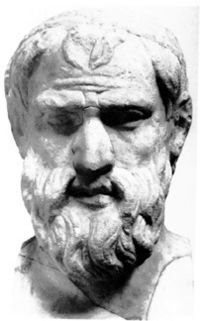 ВИДАТНІ РИМСЬКІ МИТЦІ
ПУБЛІЙ ВЕРГІЛІЙ МАРОН
Відомостей про Вергілія небагато, а ті, що є, дійшли до нас у вигляді розрізнених цитат пізніших римських авторів та в складі семи коротких начерків життєписів знаменитих людей з-під пера Светонія, яких, з черги, часто приписують Елію Донату тому, що текст зберігся в його рукописі. Деякі незалежні біографічні відомості містяться в «Життєписі» Бернського рукопису. Також імовірно, що усі біографії мають за джерело записки сучасників Вергілія.
 
Серед імен Вергілія, Публій цілком звичайне для римлянина, інші два, очевидно, мають етруське походження, хоч ім'я Вергілій носили багато хто з латинів. Батько поета був, імовірно, латином, чий рід декількома поколіннями раніше осів у північній Італії, яка називалася тоді Цізальпійською Галлією. Про його життя ми майже нічого не знаємо: повідомляється лише, що був він або гончарем, або навіть посильним — та що оженився на дочці свого хазяїна, а потім промишляв розведенням бджіл і продажем лісу. Ім'я матері Вергілія, Магія Полла, також звучить на етруський штиб; у Вергілія ще були щонайменш два брати, проте до його повноліття батьки, певно, вже померли.
 
Вергілій народився 15 жовтня 70 до н. е. біля Мантуї, у селищі Анди (часто його ототожнюють з сучасним П'єтоле). За переказом Светонія, його матері під час вагітності наснилося, начебто вона народила лаврову гілку, що, торкнувшись землі, відразу пустила корені й виросла у зріле дерево з безліччю різних плодів і квітів. Вергілій отримав гарну освіту: до 15-літнього віку в Кремоні, а потім у Медіолані (сучасний Мілан). Коли було йому років із 19 (бл. 51 до н. е.) Вергілій приїхав до Риму навчатися риторики — у ті часи обов'язкової частини вищої освіти, необхідної для політичної кар'єри. Пробувши в Римі близько року, він приєднався до заснованого Філодемом в Неаполі гуртка епікурейців, який очолював Сірон. І хоч Вергілій готувався до кар'єри адвоката, природна сором'язливість визначила його життя як поета.
 
Светоній пише, що Вергілій був високого зросту, міцної статури, на обличчя смаглявий, скидався на селянина, але не відрізнявся міцним здоров'ям: особливо страждав він животом, горлом, головним болем і часто спускав собі кров. Помірний у їжі й вині, він полюбляв хлопчиків, — і особливо любив Цебета та Олександра, якого йому подарував Азіній Полліон і який у другій еклозі «Буколік» названий Алексідом. Ходили чутки, що жінка на ім'я Плотія Гієрія пропонувала Вергілієві співжиття з нею, але той рішуче відмовився. В іншому він був все життя настільки чистий і у висловлюваннях, і в думках, що в Неаполі його зазвичай називали Парфеній
 (з грец. дівчина, з натяком на цнотливість), а коли він показувався на вулиці, приїхавши зрідка до Риму, і люди починали ходити за ним по п'ятах і показувати на нього, — він укривався від них у найближчому будинку.
 
У політичному житті Вергілій участі не брав, та завдяки щедротам друзів, його статок досяг десяти млн. сестерціїв, і він мав будинок на Есквіліні поруч із оселею Мецената. Близько 41 до н. е., після вбивства Цезаря, маєток було віднято для передачі ветеранам нового владики Рима, Октавіана Авґуста. Поет поспішив до Риму і за допомогою своїх друзів домігся повернення власності.
 
У Неаполі чи поблизу нього, Вергілій прожив майже все своє життя. Лише зрідка відвідував він Рим, бував на Сицилії й у Таренті, та один раз відвідав Грецію.
 
На п'ятдесят другому році життя (19 до н. е.) Вергілій пустився у велику подорож Грецією, щоб наступні три роки займатися відшліфовкою своєї поеми «Енеїда». Прибувши до Афін, Вергілій зустрівся тут з Октавіаном Авґустом, після чого вирішив відмовитися від поїздки і повернутися з ним до Італії. При огляді Мегар він серйозно занедужав, на кораблі хвороба ще посилилася, і незабаром після прибуття в Брундизій Вергілій помер 20 вересня 19 до н. е.
 
Прах його перенесли до Неаполя і поховали біля другого каменя на Путеоланському шляху; для своєї гробниці він склав такий двовірш:
 У Мантуї був народжений, помер у калабрів, спочиваю У Парфенопеї — оспівував пасовиська, села, вождів. 
Де пасовища — натяк на твір «Буколіки», села — на «Георгіки», вождів — на «Енеїду».
 
Половину майна він заповів Валерію Прокулу, своєму зведеному брату, чверть — Октавіану Авґусту, дванадцяту частину — Меценату, інше — Луцію Варію та Плотію Тукку. За Светонієм, ще до від'їзду з Італії Вергілій домовлявся з Варієм, що якщо з ним що-небудь трапиться, той спалить незавершену «Енеїду»; але Варій відмовився. Вже перебуваючи при смерті, Вергілій наполегливо вимагав свою книжкову скриньку, щоб самому її спалити; але коли ніхто йому не приніс, він більше не зробив ніяких особливих розпоряджень щодо цього і доручив свої твори Варію і Тукку з умовою, щоб вони не видавали нічого, що не видано ним самим. Але, на щастя, за наказом Октавіана Авґуста «Енеїду» видано з незначними виправленнями.
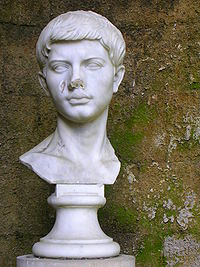 ПУБЛІЙ    ОВІДІЙ    НАЗОН
Згідно з автобіографічним твором «Скорботні елегії», Овідій народився в забезпеченій провінційній сім'ї вершницького стану. Із братом Луцієм, який був на рік старший, спочатку навчався в граматичній школі в Римі, а потім отримав звичайну для того часу риторичну освіту. Виявивши непересічні здібності до риторики, займався політикою: був одним з нижчих міських урядників у колегії тріумвірів, — а опісля членом судової колегії децимвірів. Проте потяг до віршування узяв верх: став членом гуртка Марка Валерія Мессали, мав нагоду зустрітися з Вергілієм на декламуванні Горацієм його віршів, підтримував дружні зв'язки з Секстом Пропорцієм й Тибуллом. Освіту завершив у Афінах, після чого здійснив подорож східним Середземномор'ям з поетом Емілієм Макром, а потім до повернення в Рим побував на Сицилії.
 
У грудні 8 року н. е. імператор Октавіан Август несподівано заслав поета у Томи — грецьку колонію біля гирла Дунаю (нині сучасне місто Констанца на території Румунії). Причинами для вигнання були «образа та помилка»: «образою» стала поема «Мистецтво кохання», яка з'явилась вісьмома роками раніше, що сам поет підкреслював неодноразово — вихід поеми випадково збігся зі скандалом, пов'язаним з подружньою невірністю дочки імператора Юлії. Проте натяк Овідія, в чому полягала «помилка», залишився нерозгаданим. Був якийсь безпосередній привід, щось «ненароком побачене», можливо, якийсь факт, що компрометував Августа або його сім'ю. Дослідники вважають, що Овідій був довіреною особою в любовному зв'язку Юлії, інші — що він був утаємничений в династичні інтриги, з метою позбавити Тиберія, сина імператриці Лівії від попереднього шлюбу, прав спадкоємця.
 
Коли це сталося, Овідій перебував на острові Ельба. Невідомо, чи відбувався якийсь суд, можливо, таємний. Проте майно поета не конфісковано і його третя дружина Фабія, рідня імператора, залишилась у Римі, щоб домогтися помилування. Перед від'їздом вигнанець спалює «Метаморфози», хоча саме цей твір поет вважав запорукою свого безсмертя, своїм пам'ятником; на щастя, друзі зберегли копії твору. На засланні лише віра у відданість дружини та сподівання на милість імператора слугували Овідію єдиною втіхою. Після смерті Августа у 14 н. е., з'явилась надія на швидке звільнення, проте у Тиберія, до якого поет звертався через його племінника Германіка, розуміння не знайшов. Під кінець життя Овідій, вочевидь, змирився з долею.
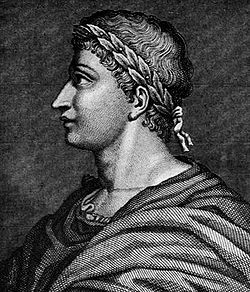 КВІНТ ГОРАЦІЙ ФЛАКК
Горацій народився 8 грудня 65 до н. е. у Венузії (суч. Веноза) в області Апулія на півдні Італії. Батько, про якого сам поет згадував із захватом і преклонінням (про матір він не згадує), був вільновідпущеником. Ремеслом помічника розпорядника аукціонів він заробив на невеликий маєток. Бажаючи, щоб здібний юнак дістав гарну освіту, батько привіз Горація до Риму і довірив його виховання відомому граматику і наставнику Орбілію Пупіллу. Сам батько взяв на себе роль «педагога», тобто людини, яка супроводжує дитину до школи (зазвичай цей обов'язок покладався на раба).
 
У 20 років Горацій відправився до Афін, щоб завершити свою освіту. У 44 до н. е. Марк Юній Брут, один із заколотників, що вбили Цезаря, також прибув до Афін нібито для занять філософією, насправді ж — щоб завербувати серед молодих римлян, які навчалися у Греції, офіцерів своєї майбутньої армії. Коли Марк Антоній і Октавіан відкрили проти «визволителів» воєнні дії, Горацій встав на бік Брута. У 22 роки він одержав чин військового трибуна і супроводжував Брута в Малу Азію. Але переконаним республіканцем Горацій не був; після фатальної для Брута битви при Філіппах (42 до н. е.), він повернувся до Риму, де його маєток був вже конфіскований на користь демобілізованих ветеранів. По загальній амністії Горацію вдалося отримати посаду переписувача в казначействі.
 
Вірші, написані Горацієм у цей час, привернули увагу Вергілія і Варія Руфа. Вони познайомили молоду людину з Меценатом, і в 38 до н. е. останній прийняв Горація в коло своїх друзів. Меценат був не тільки другом, а й заступником поетів. Він удостоївся вічної вдячності Горація, коли увів його до літературних і політичних кіл Риму, а в 33 до н. е. Горацій одержав від Мецената невелику садибу в Сабінських горах (поблизу суч. Тиволі), завдяки чому йому більше не треба було турбуватися про гроші.
 
У цей період політика усе ще турбувала поета. Природно, він приєднався до партії свого заступника, хоча ніколи не зрекався стародавніх друзів-республіканців. Горацій став діяльним прихильником Октавіана Авґуста лише в результаті військового конфлікту між ним і його колишнім союзником Марком Антонієм, що завершився перемогою при Акції (31 до н. е.) і взяттям Олександрії (30 до н. е.). Після цих подій Горацій зробив чималий внесок у кампанію, що проводилася Авґустом, по політичному і моральному відродженню Риму, оскільки був вихідцем із середовища вільновідпущеників, — з тієї соціальної групи, що, збагачувалась від торгівлі і витісняла родову аристократію, стаючи надійною опорою нового режиму.
 
Звернувшись до поезії в пору розчарування після поразки при Філіппах, Горацій обрав за зразок двох дотепних і уїдливих авторів: у грека Архілоха (бл. 675 до н. е. — бл. 635 до н. е.) він запозичив ямб, у італійця Луцілія (бл. 180 до н. е. — 102 до н. е.) — сатиру. Перша книга Сатир Горація (сам він називав їх Sermones, тобто Бесіди), що складалася з десяти віршів, написаних гекзаметром, вийшла бл. 35 до н. е. Після перемоги Октавіана Авґуста, бл. 30 до н. е., Горацій зібрав ще 8 сатир у другій книзі, приєднавши до неї 17 коротких ямбічних творів, названих Еподи. Після цього у творчості Горація відбувся рішучий поворот. Він відшукав розміри, що відповідають своєму нині позитивному умонастроєві, у еолійській ліричній (тобто для виконання під акомпанемент) поезії початку VI ст. до н. е., в Алкея й Сапфо, у них же він черпав і натхнення. Звертався він і до більш легковажної лірики Анакреонта, і до більш розумової й ученої елліністичної поезії. Горацій мистецьки пристосував ці розміри до латинської мови, з легкістю справжнього майстра використовував він і шляхетний алкеїв вірш, і витончену сапфічну строфу, і текучі асклепіади.
 
У 23 до н. е. він випустив у світло Оди, 88 різноманітних по метриці, розміру (від 8 до 80 рядків) і інтонації віршів, ретельно розподілених по трьох книгах (лат. Carmina, тобто Пісні, Одами їх назвали вже після античності).
 
У наступні шість років Горацій перестав складати ліричні (в античному значенні слова) вірші. У 20 до н. е. вийшла перша книга написаних гекзаметром Послань, куди ввійшли 20 листів переважно філософського змісту, більш строгих за формою, ніж Сатири, але цілком індивідуальних і щирих. В ці роки Горацій у силу ряду причин значною мірою втрачає колишнє легкодумство. Він гостро відчуває, що молодість із усіма її відрадами його залишає. У 23 до н. е. Меценат не догодив Октавіану Авґусту і був відлучений з позиції найбільш наближеної до нього особи. У 19 до н. е. померли шанований Горацієм Вергілій, а також Тібулл. Однак у 17 до н. е. Авґуст доручає Горацію укладання гімну на честь великих Столітніх ігор. Це нарешті принесло Горацію широку популярність, і він повернувся до лірики. При створенні написаних у кілька наступних років 15 од, зібраних в IV книзі, Горацієм рухало відчуття того, що поезія здатна дарувати людині безсмертя. Тут ми знаходимо замилування імператором, а часом і лестощі. Такий саме натхненний, блискучій 1-і вірш з ІІ книги Послань, звернений до Октавіана Авґуста на пряме його прохання. У ньому обговорюється стан римської поезії, причому Горацій захищає сучасних йому авторів від нападок з боку прихильників старовини.
 
Час написання знаменитого Послання до Пісонів (названого в пізній традиції Ars Poetica, тобто Поетичне мистецтво) не встановлений, як невідомо і те, коли саме Горацій відповів відмовою на пропозицію Октавіана Авґуста зайняти місце його особистого секретаря.
 
Светоній розповідає, що на вигляд Горацій був невисокий і гладкий: таким він описується в його власних сатирах. У справах любовних, судячи з розповідей, був він непомірний, і кажуть, що зі своїми коханками він розташовувався в спальні, прибраній дзеркалами, з таким розрахунком, щоб скрізь, куди ні глянути, відбивалося б їхнє злягання. Жив він, головним чином, на самоті, у своєї сабінскому або тибуртинському маєтку.
 
У 8 до н. е. Меценат помер, і Горацій пережив його лише на два місяці. Його поховали на Есквіліні поруч з Меценатом.
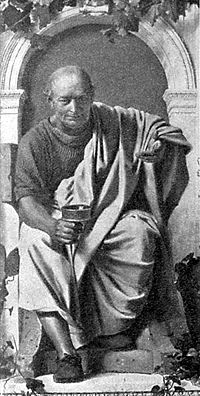